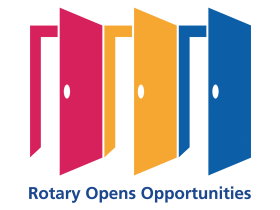 POETS 2020-2021
PURPOSE of PETS/POETS
PETS: required training for all incoming club presidents
POETS: D9350 added Club Officers to PETS
Purpose of POETS: to combine our District’s efforts and resources to provide the best possible training and preparation for all our District Club Board members.
1
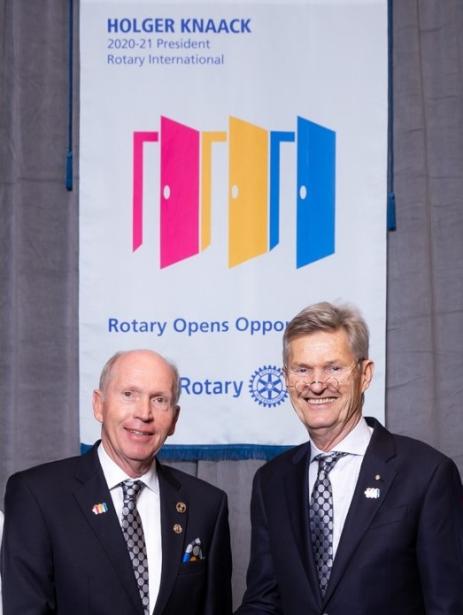 POETS 2020   PRESENTERS
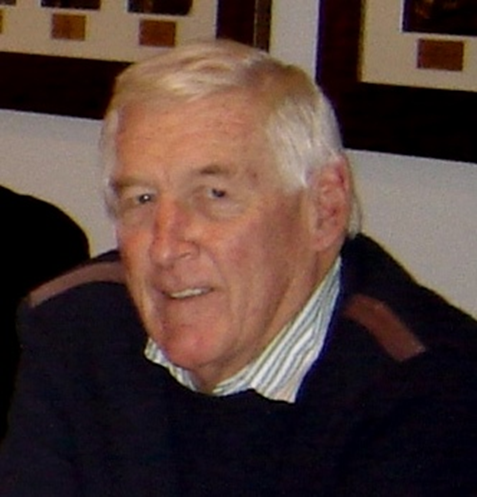 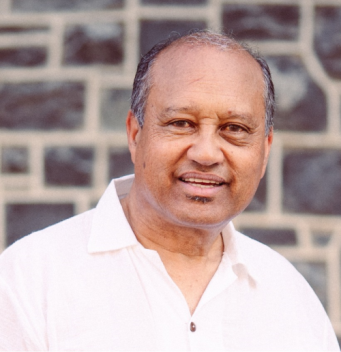 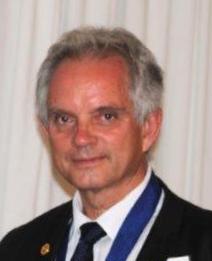 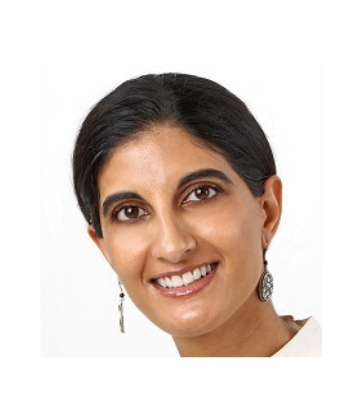 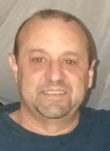 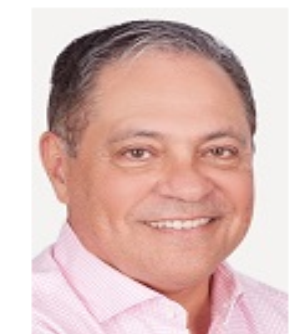 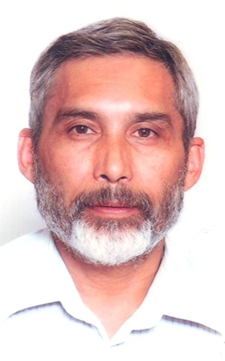 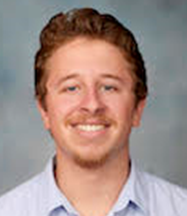 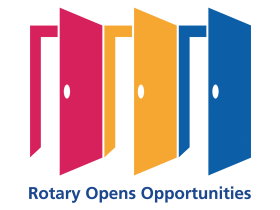 POETS 2020-2021
WELCOMEPresented by:
Lynette Stassen

D9350 District Trainer

“Open Opportunities in 2020-2021”
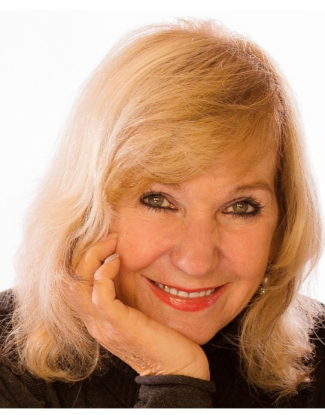 3
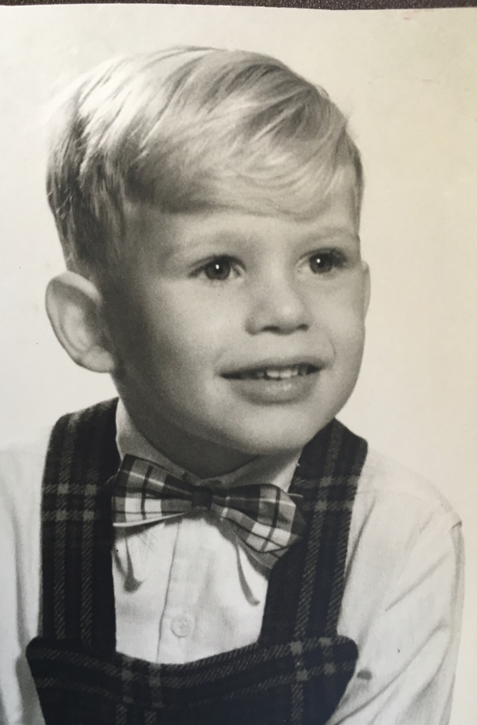 The Story of our 
2020-2021 DG‘s Life
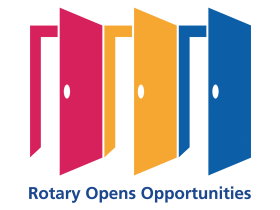 POETS 2020-2021
Life on a farm in Bavaria with hobbies
Entrepreneur
Breeding rabbits (1961-1971)

Sportsman
Soccer 
Golf
Table Tennis 
Skiing
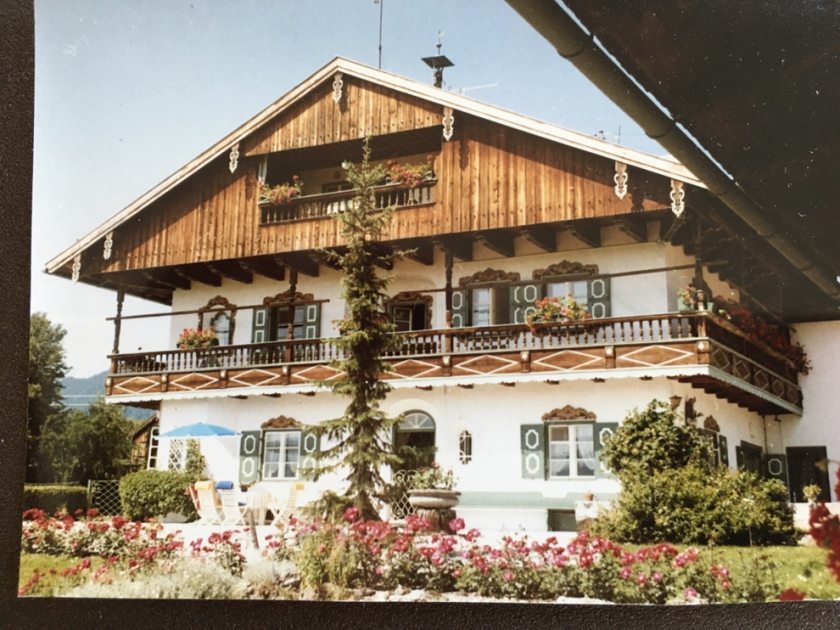 5
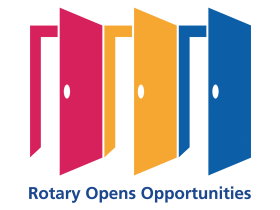 POETS 2020-2021
The Duisberg Family

1971 Matric (ancient Greek, Latin)
1971-1976 Study for First Law Exam
1979 Second Law Exam
1983 Dr of Law
1997 Married to Caroline
2 Children: Carl-Felix and Isabella
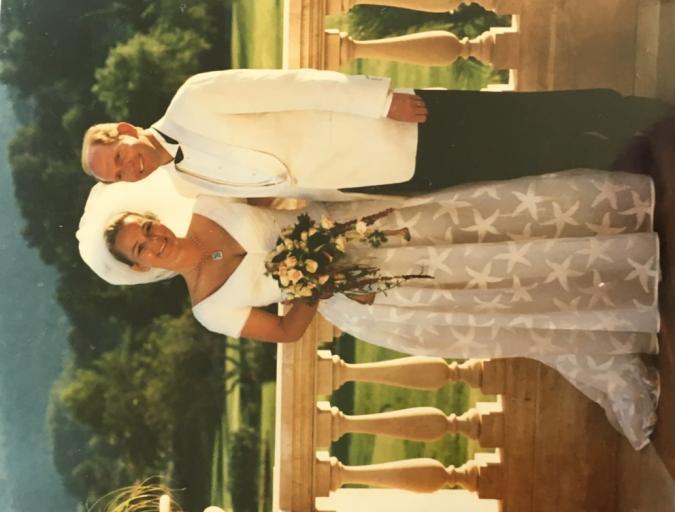 6
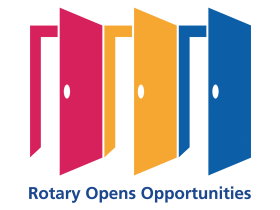 POETS 2020-2021
Career Highlights 
1983 Admission as a Lawyer
1988-1998 Managing Director of National Center for Environmental Health in Munich
1995-2000 Head of Supervisory Board of Schoerghuber Group of Companies in Munich (SUG)
2000-2004 Deputy Chairman SUG
Chairman of two public listed companies in Germany
7
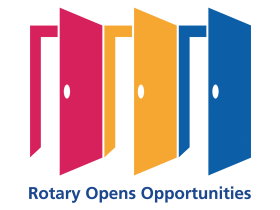 POETS 2020-2021
People who inspired me to immigrate to South Africa
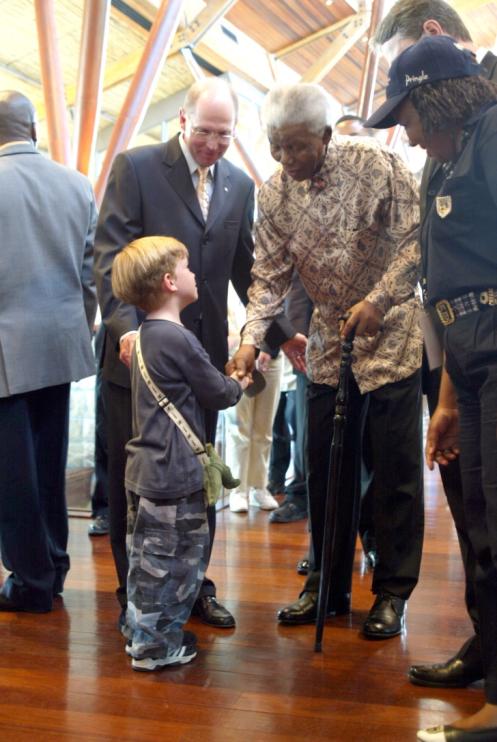 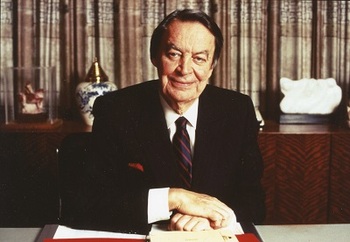 8
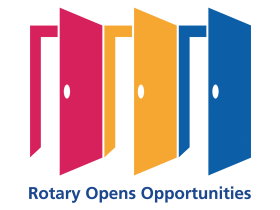 1971 First visit 
1973 Second visit
1988 Dr Anton Rupert in Munich
1997 fact finding trip to RSA with Mr Schoerghuber 
1998 Investment in Arabella Country Estate
1998 Chairman of „Arabella South Africa Holding (Pty) Ltd“
Meeting Madiba twice (2002 and 2003)
2005 Immigration to Somerset West
2005-2009 June 2005 until 2009 (private equity projects)
Falling in love with South Africa
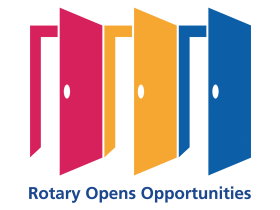 POETS 2020-2021Carl-Heinz and Service
1991-2006 Founding member of RC München-Königsplatz
2006 Founding member of HSRC and President 2013/14
2012-2015  D9350 involvement in various committees
2015 - 2019  District Foundation Chair
AND
Member of the Peace Parks Foundation
Patron of “Siyabulela Pre-Primary School” in Kleinmond.
Member of Exec Committee of Child Welfare Kleinmond
Member of the Jury of the Bayer Science & Education Foundation
Board member of the “Carl-Duisberg-Foundation
10
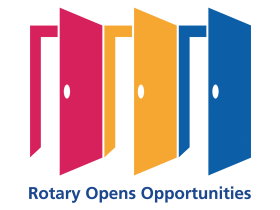 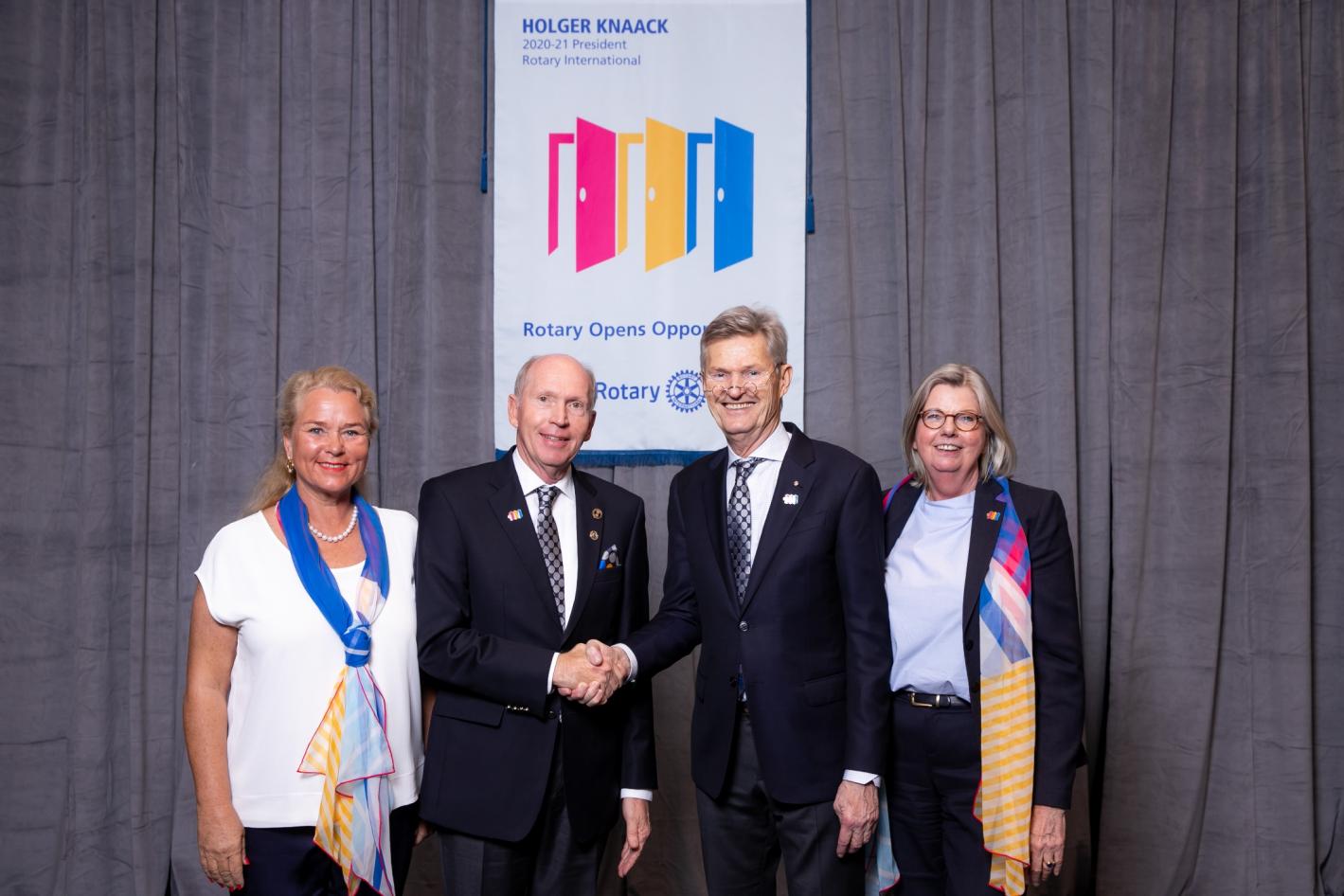 11